PandemicBigBrother: Мы мониторим ограничения гражданских прав, реализуемые с помощью цифровых технологий. 
И эти ограничения должны быть отменены после завершения пандемии
Andrew Sushko  *SecDev Foundation (Canada)  *Digital Freedoms Lab of Human Constanta (Belarus)
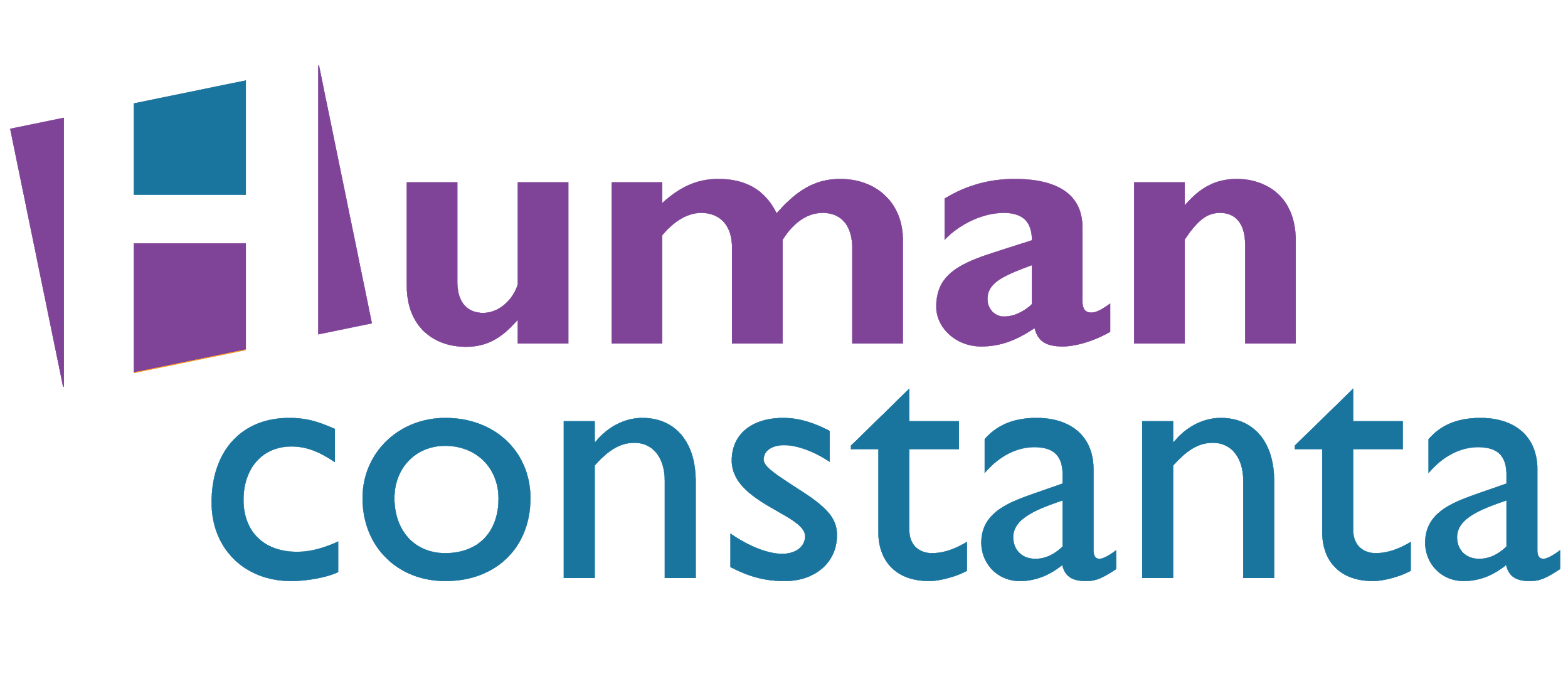 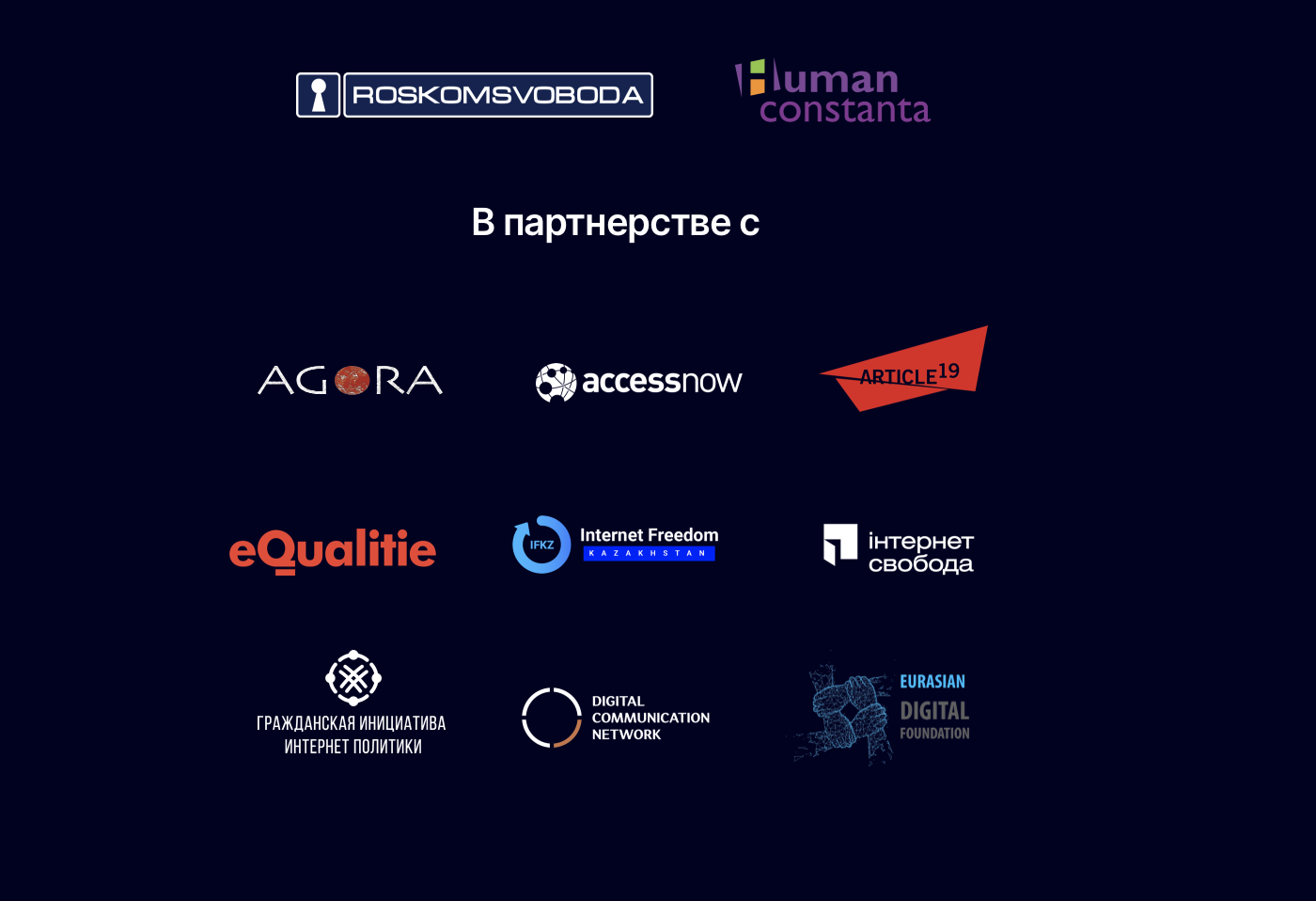 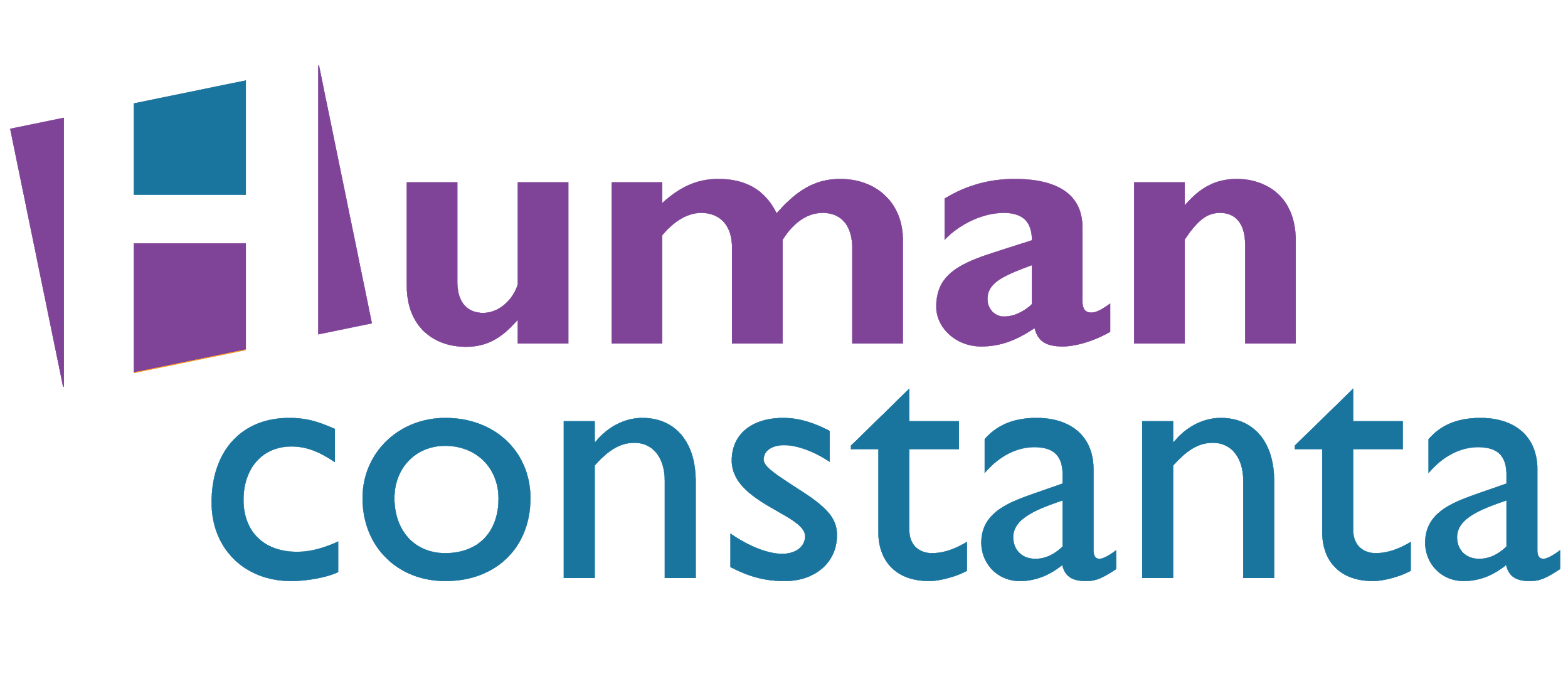 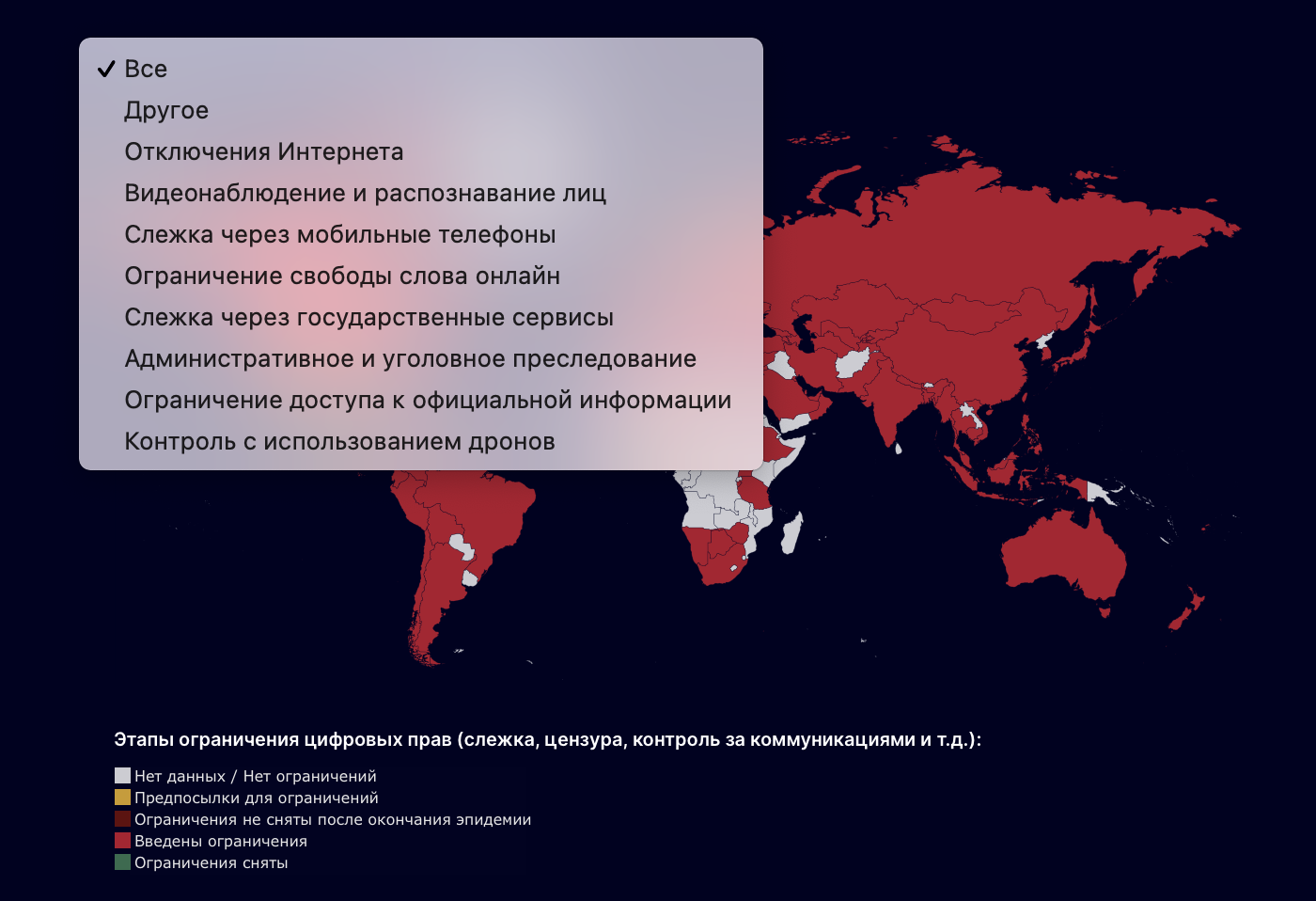 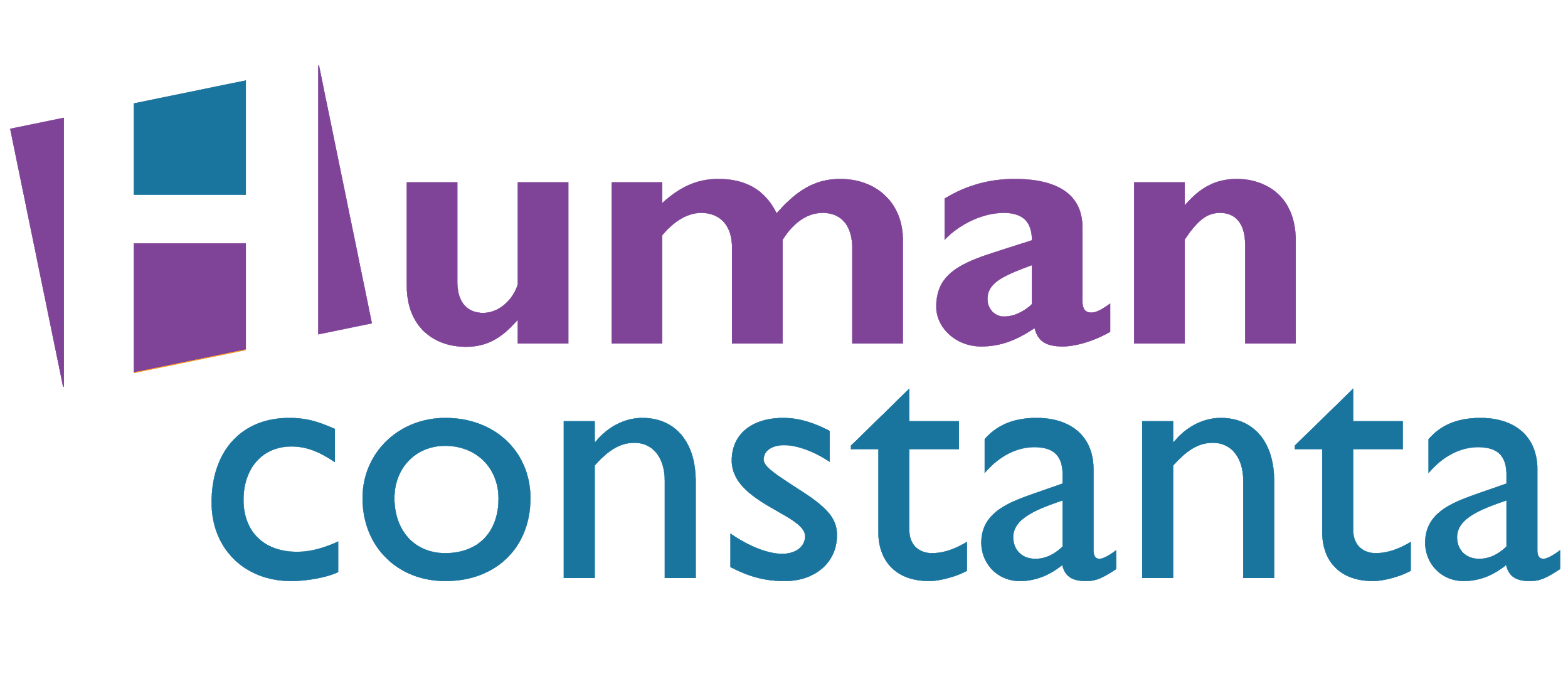 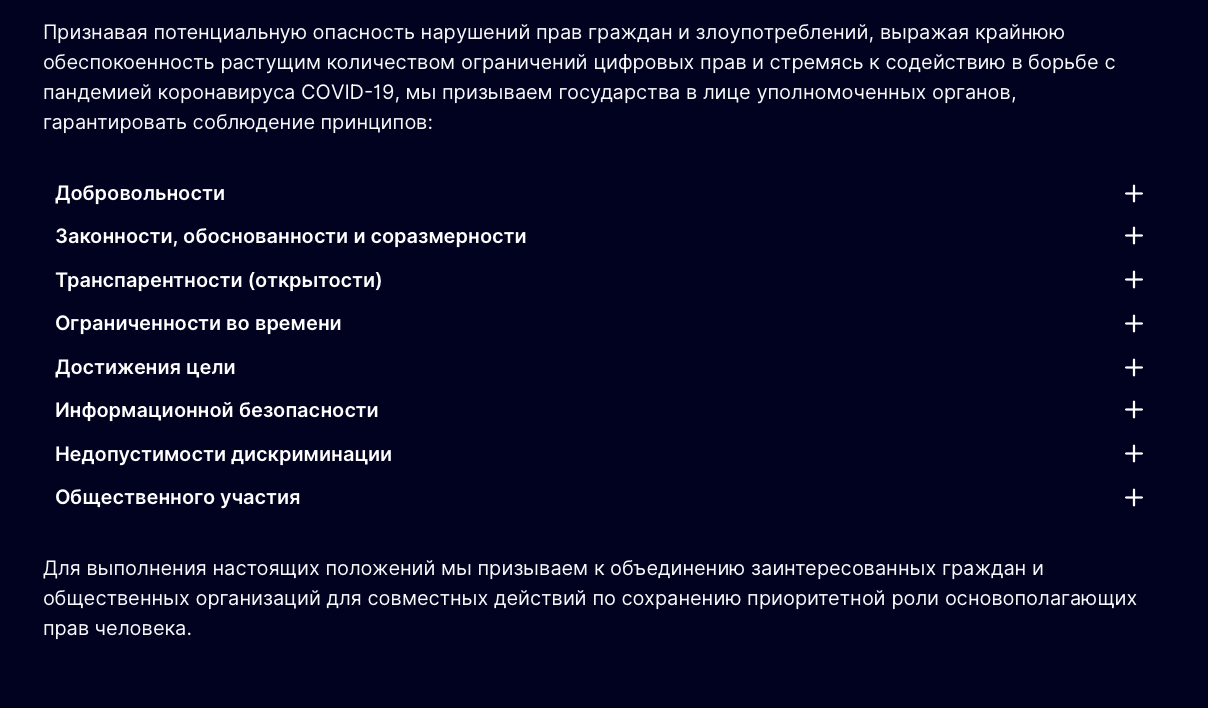 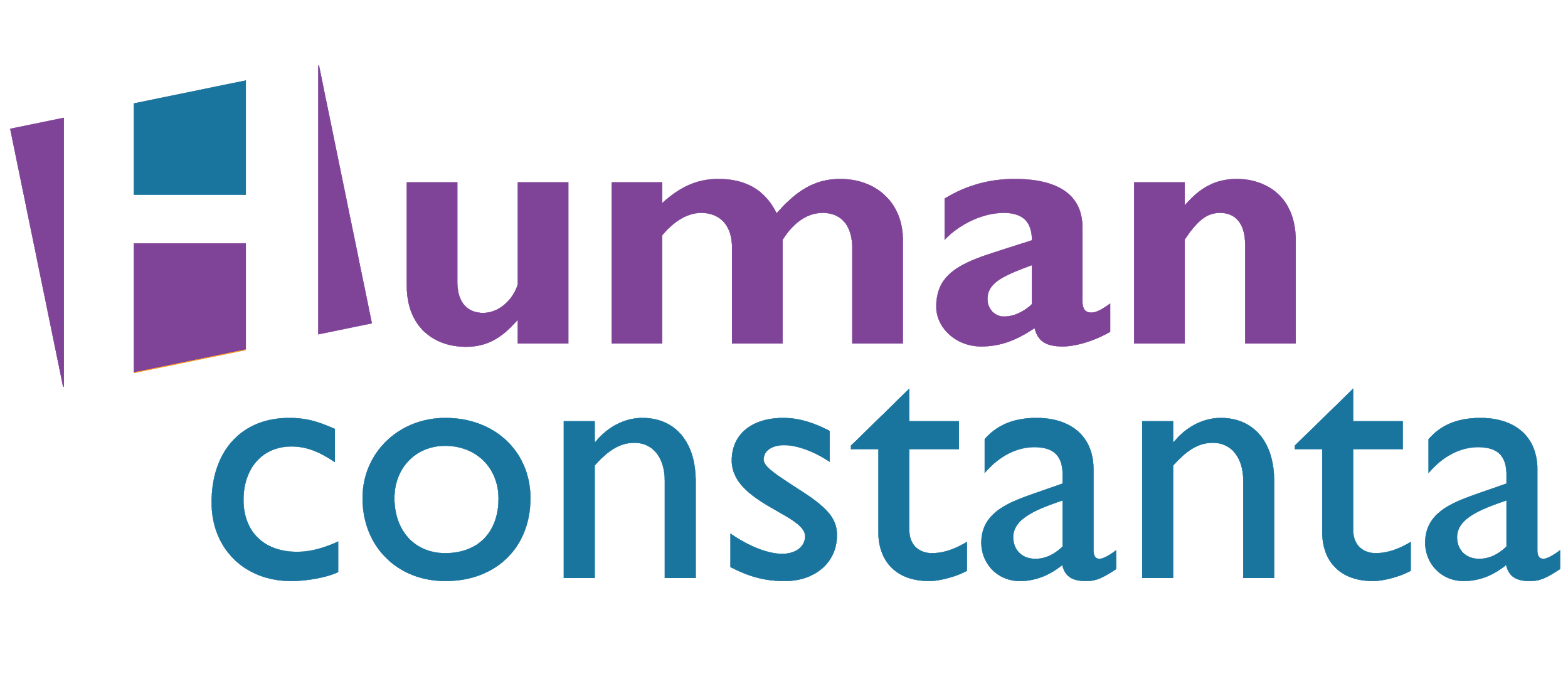 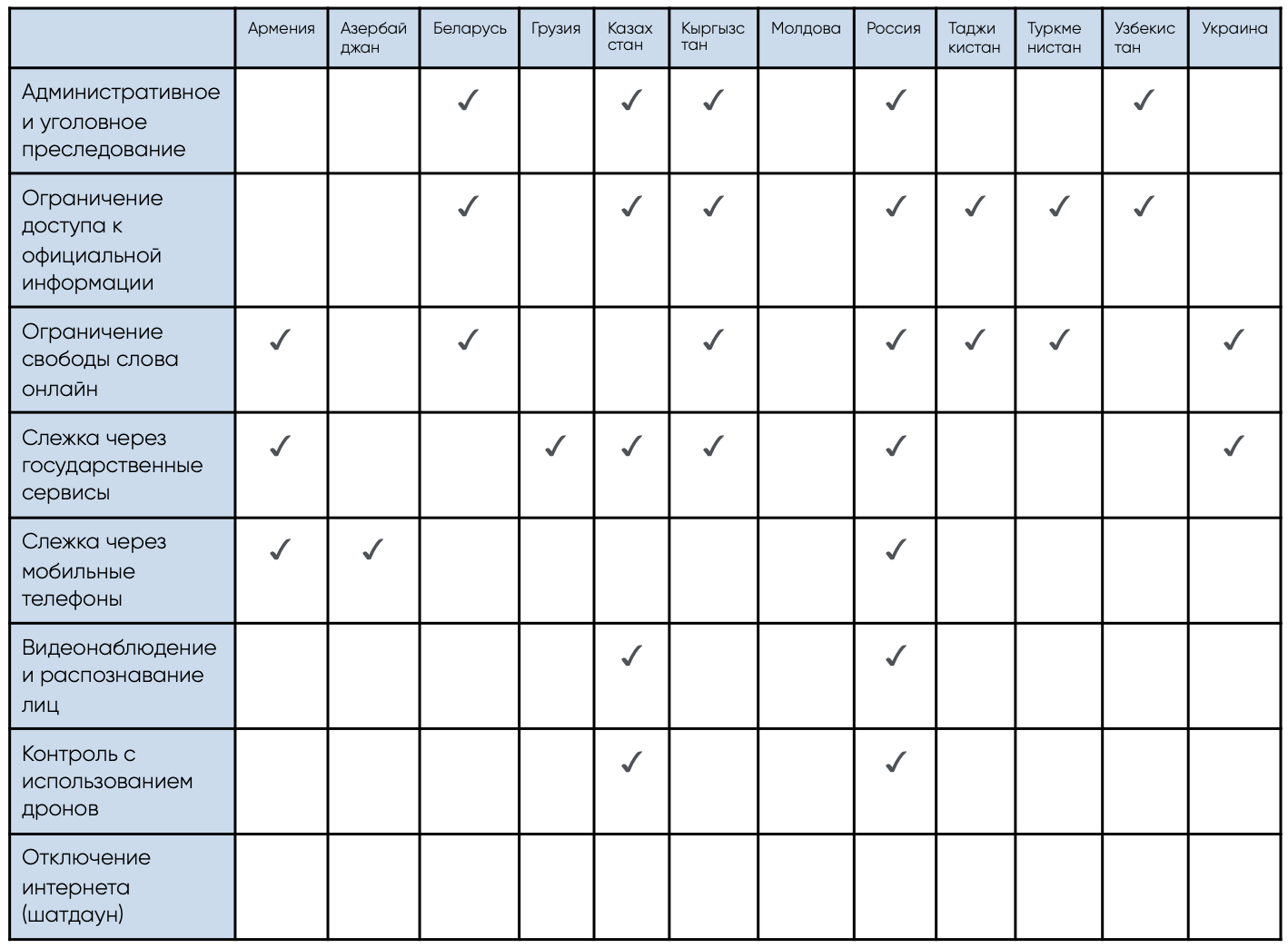 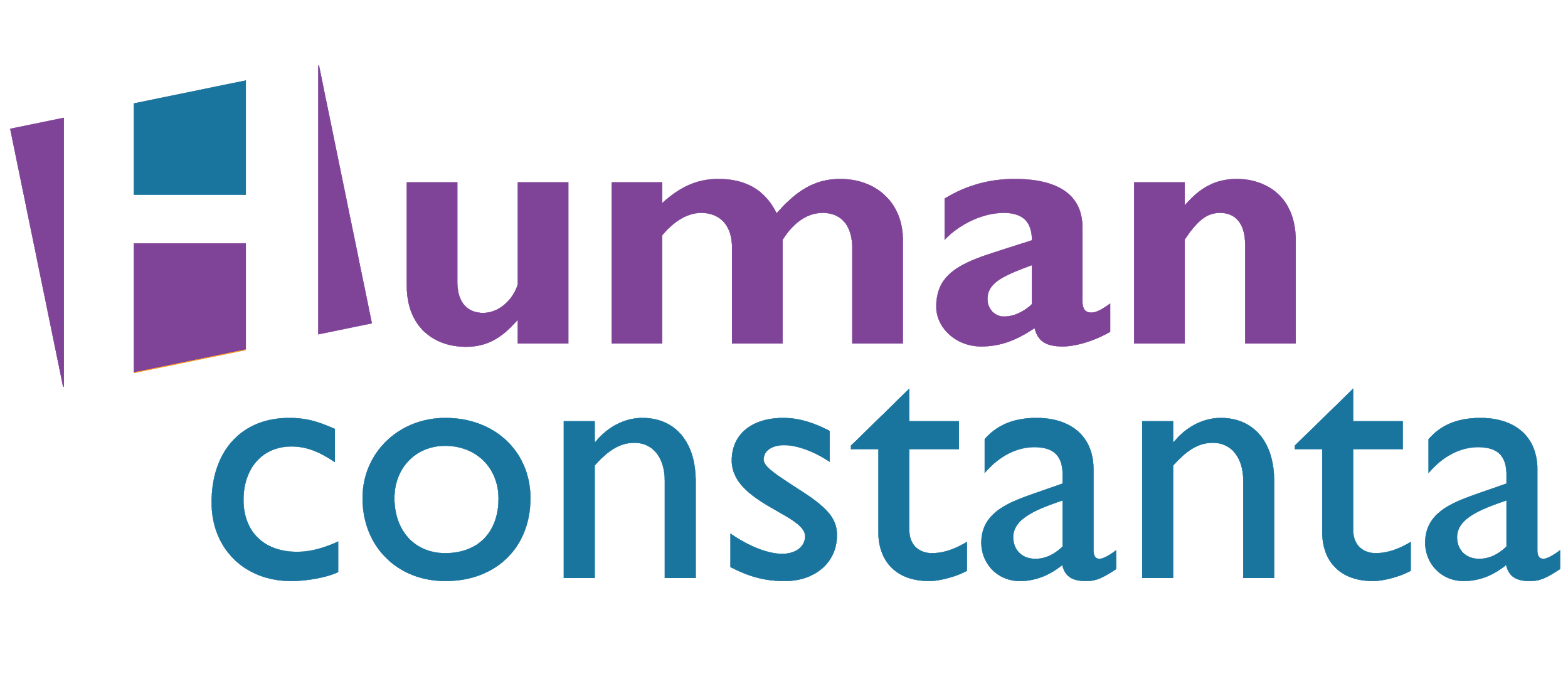 pandemicbigbrother.online
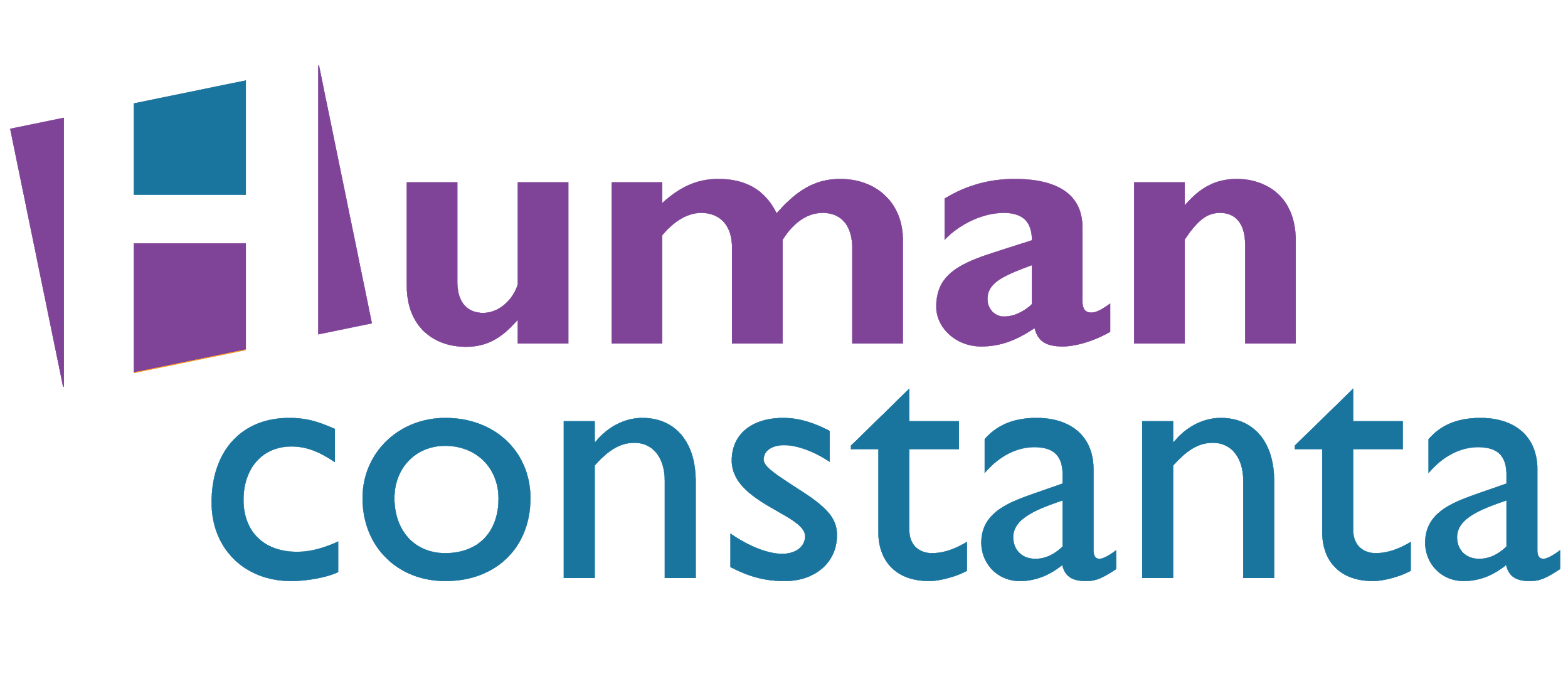